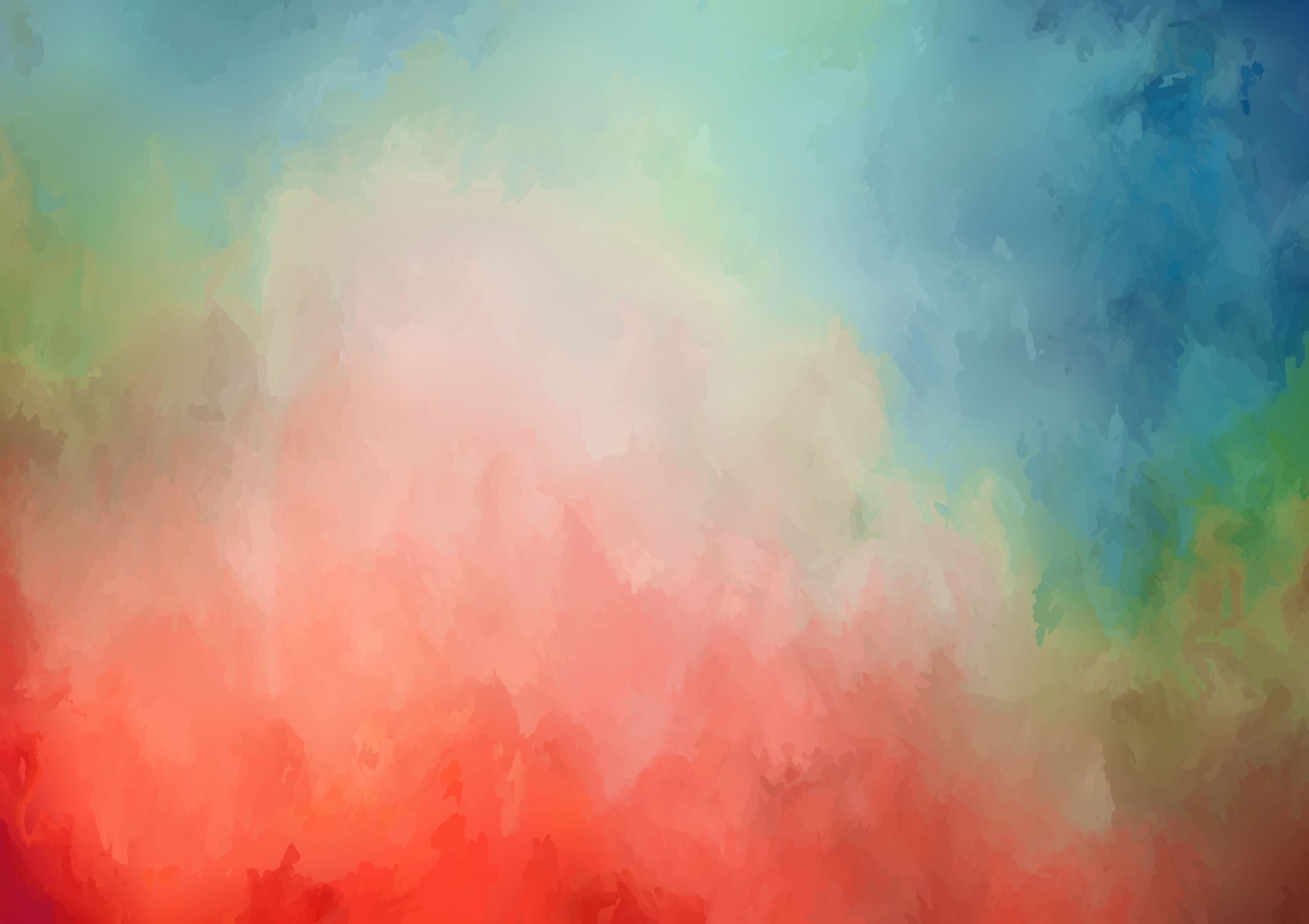 IMPRESIÓN EN 3D
IESO TIERRA DE CAMPOS
Febrero 2022
¿Qué podemos hacer?
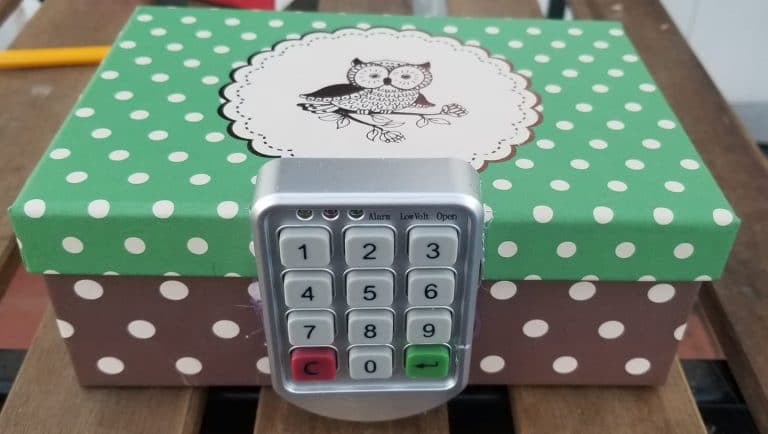 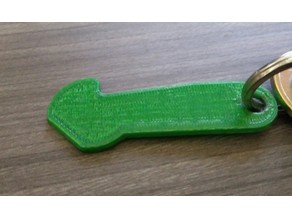 POSIBILIDADESINFINITAS
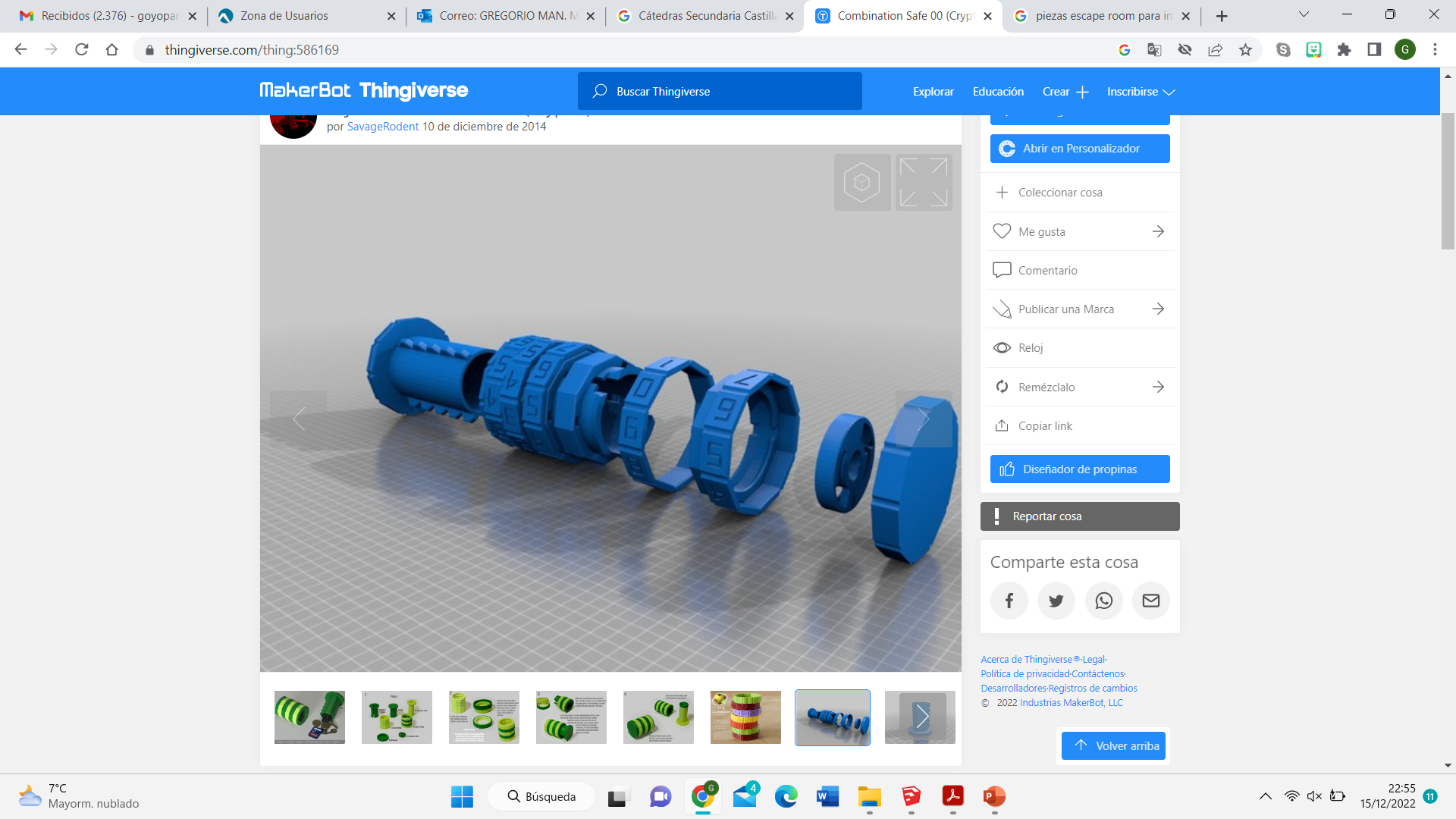 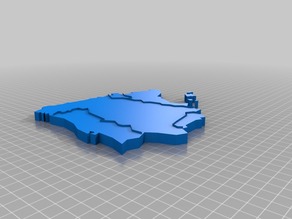 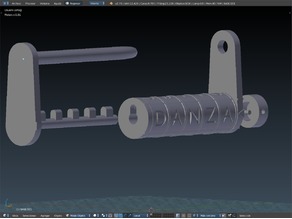 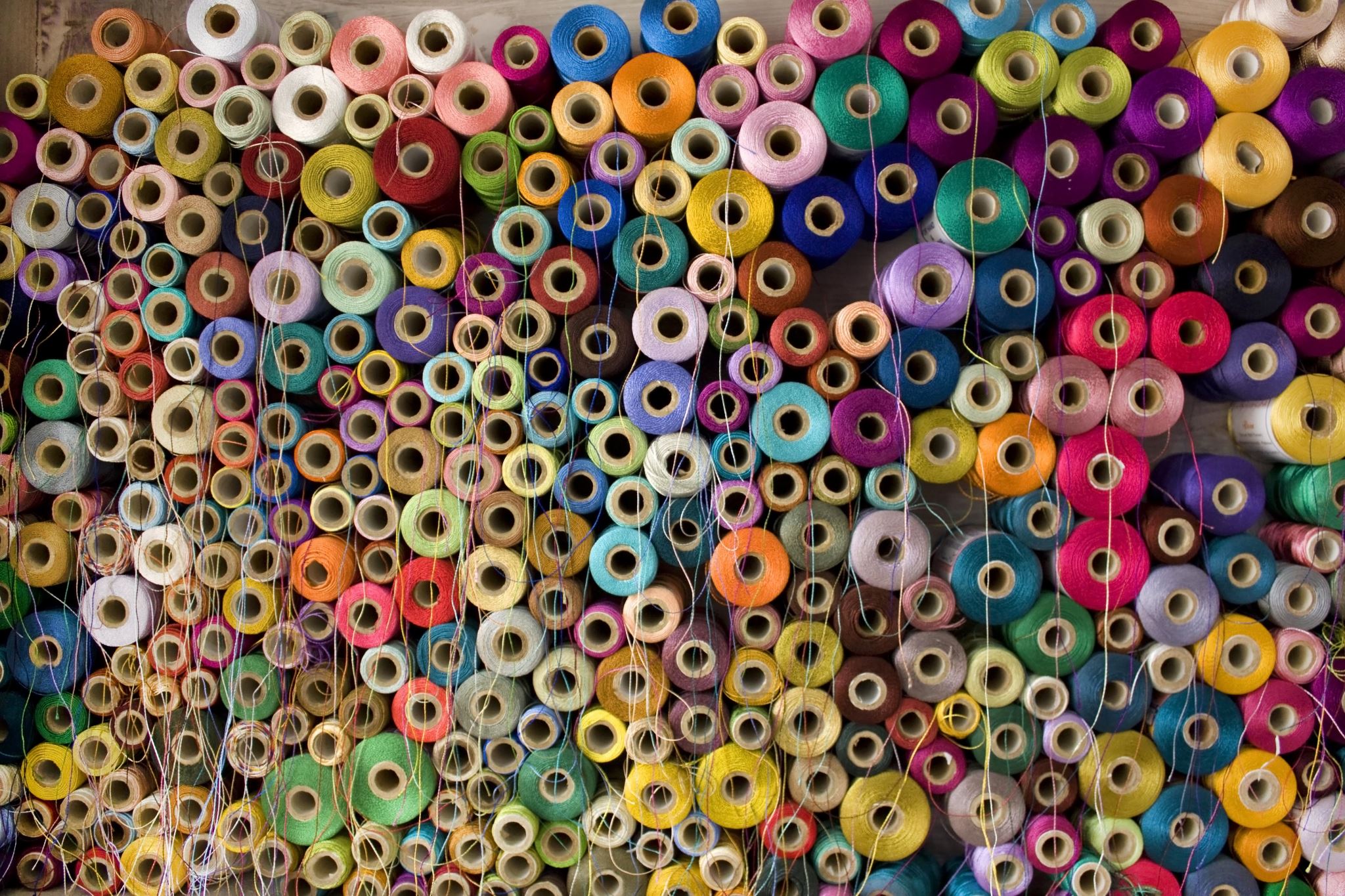 MATERIALES
LA IDEA
Thingiverse
Tinkercad
Scketchup
Cura
Impresora 3D
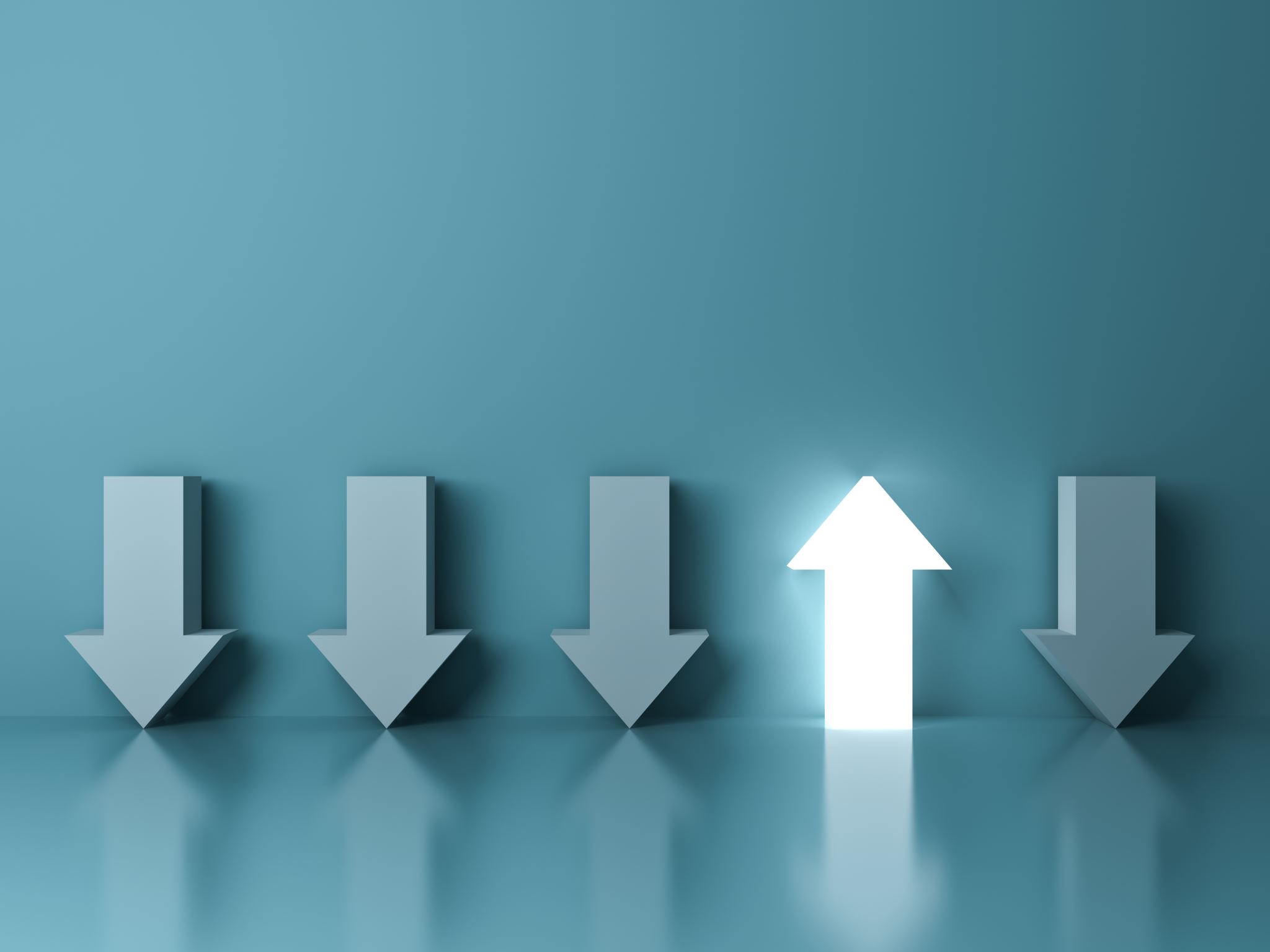 DESCARGAR OBJETOS
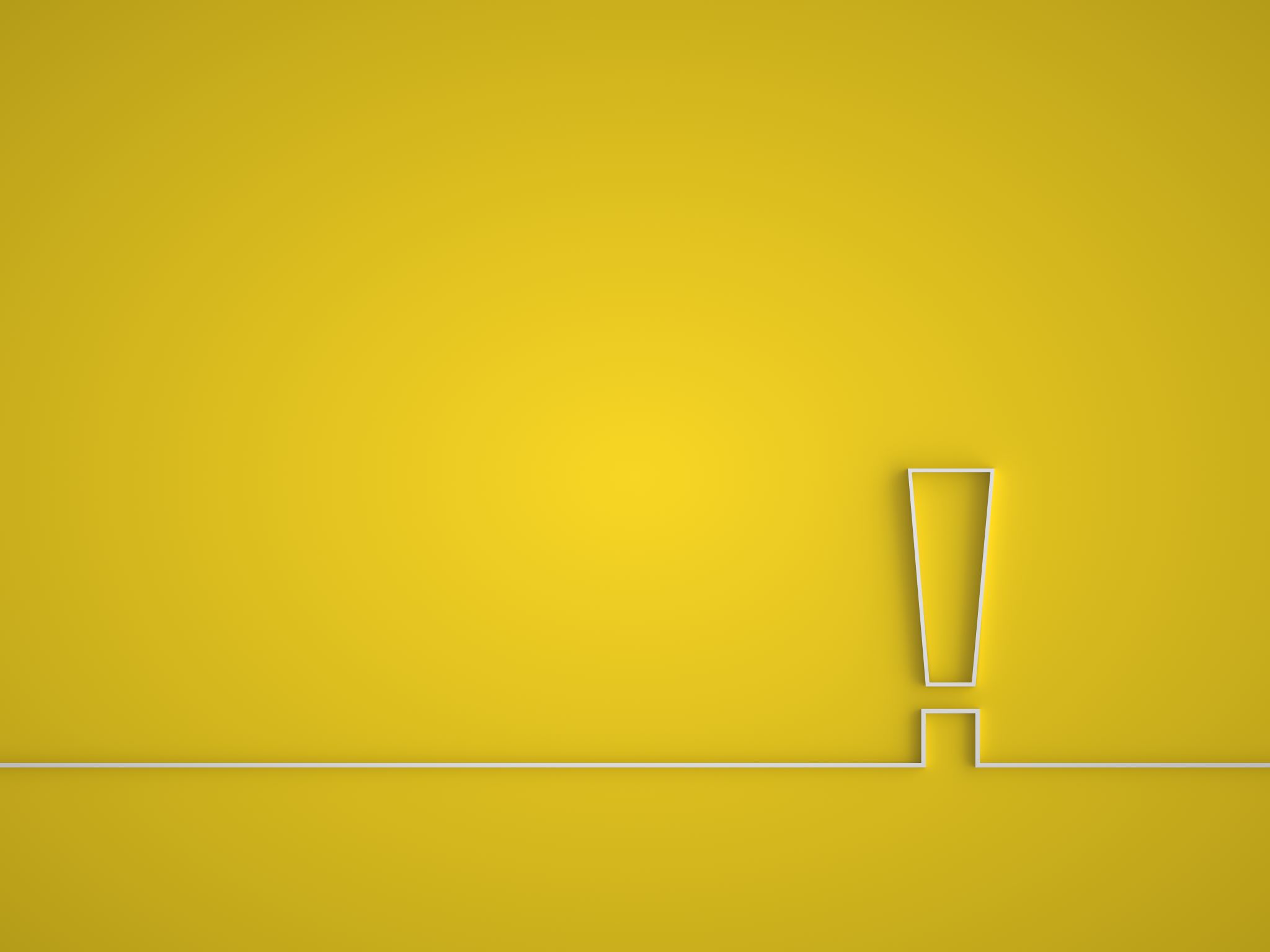 THINGIVERSE
Google………https://www.thingiverse.com/

En el buscador teclear el objeto que queremos imprimir (p. ej. Yoda)

Descargar

Alguien lo ha puesto para nosotros y GRATIS
(SEGURO QUE NO HA SIDO EL LÍDER…)
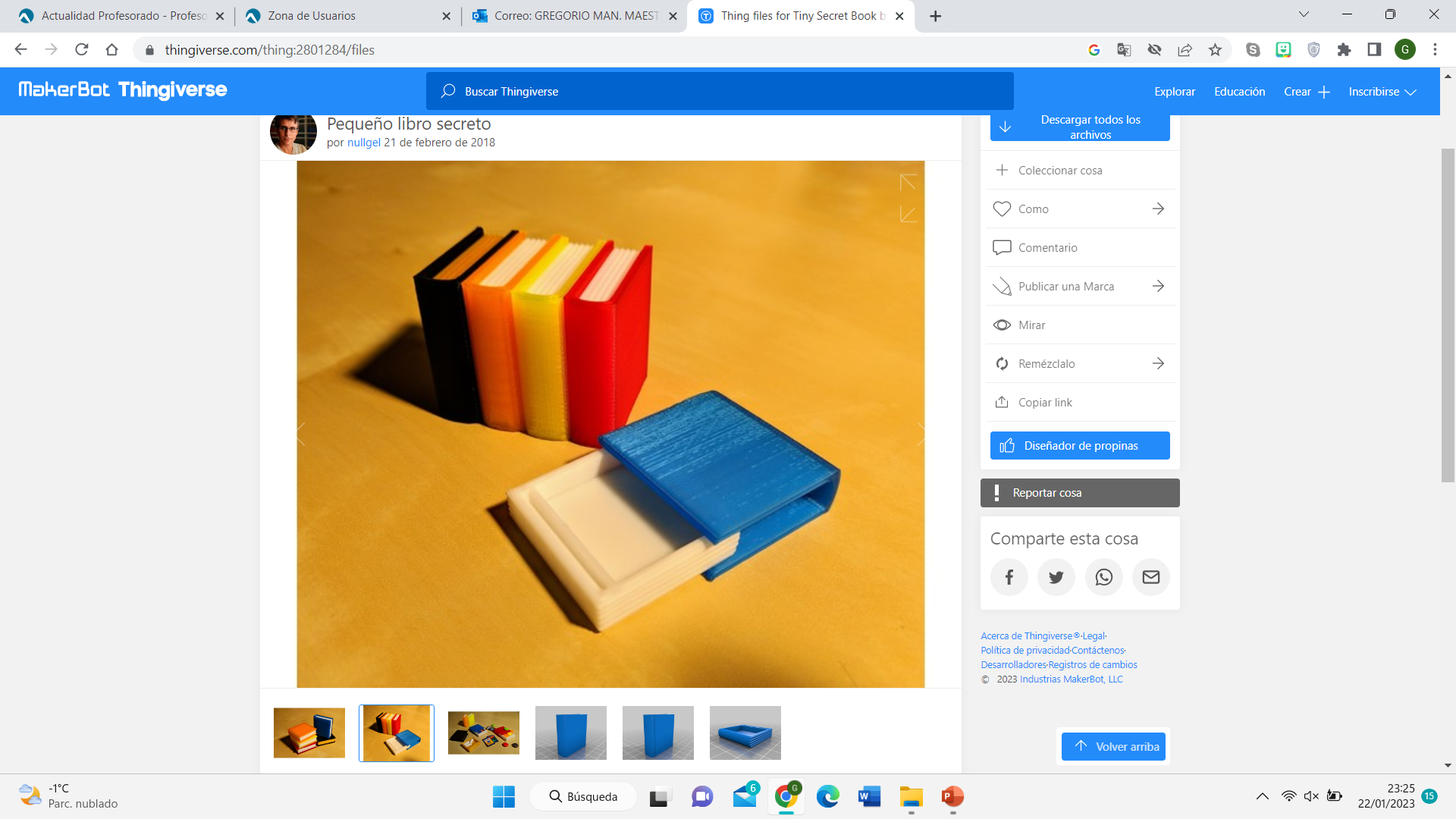 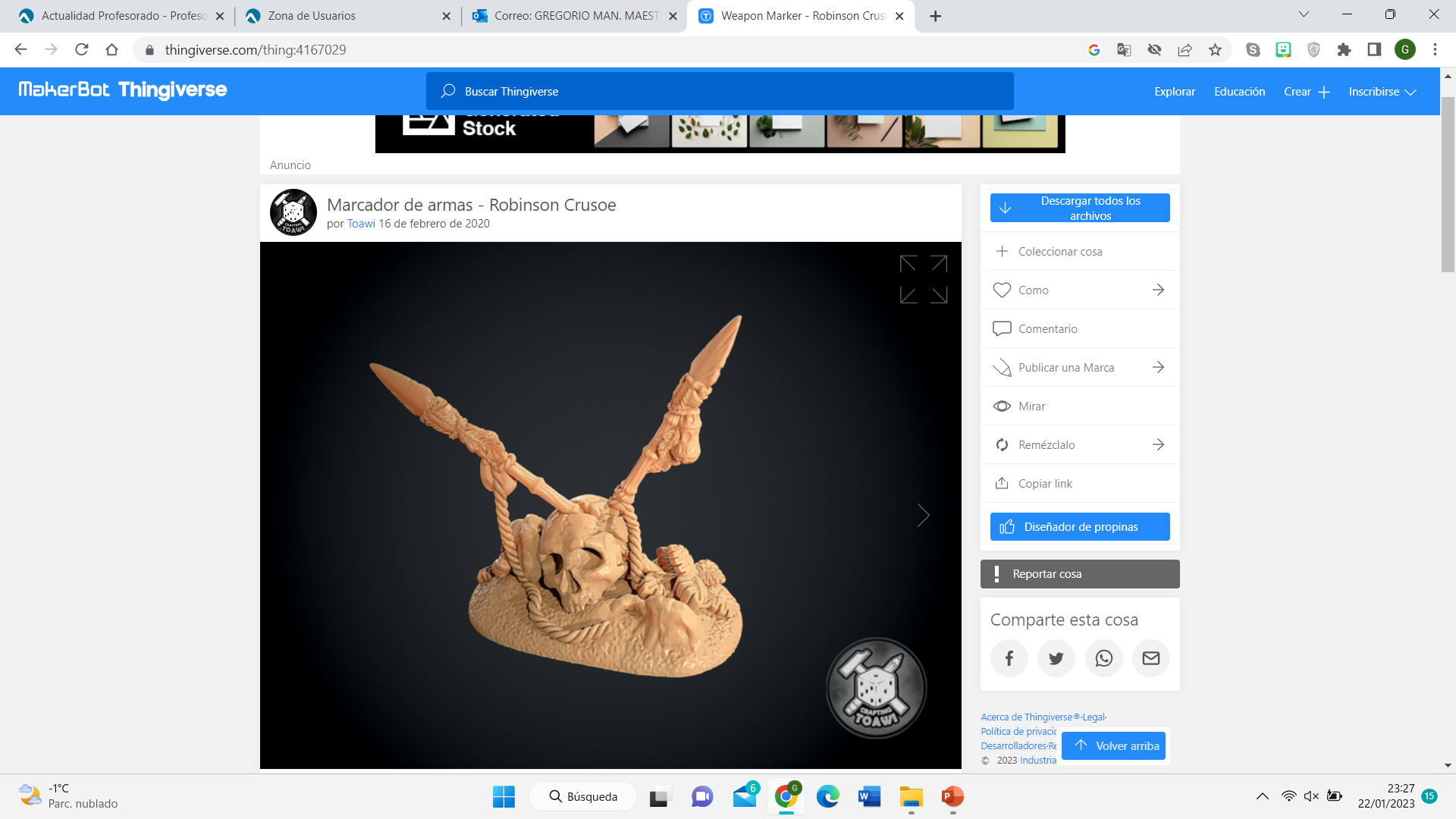 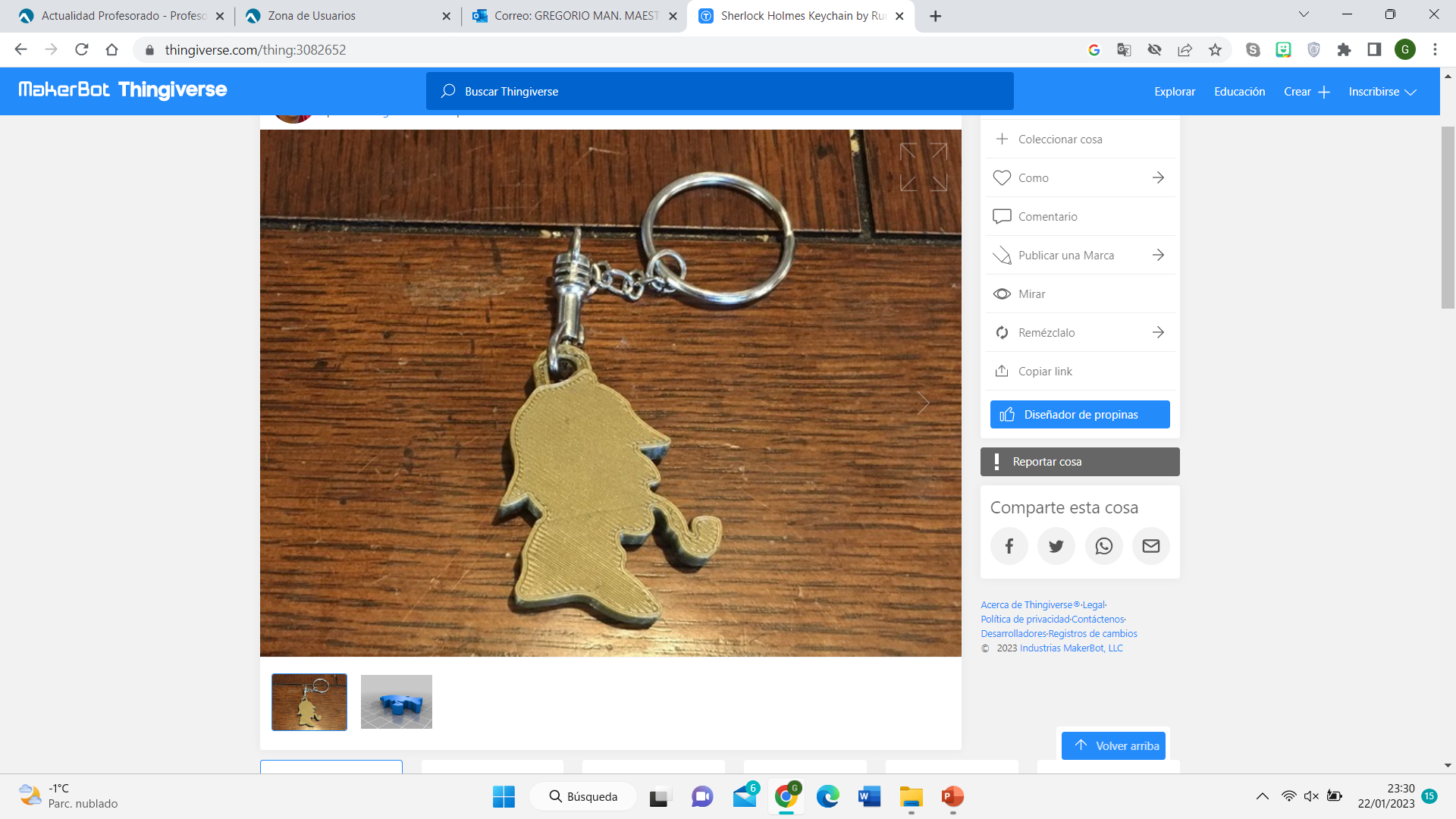 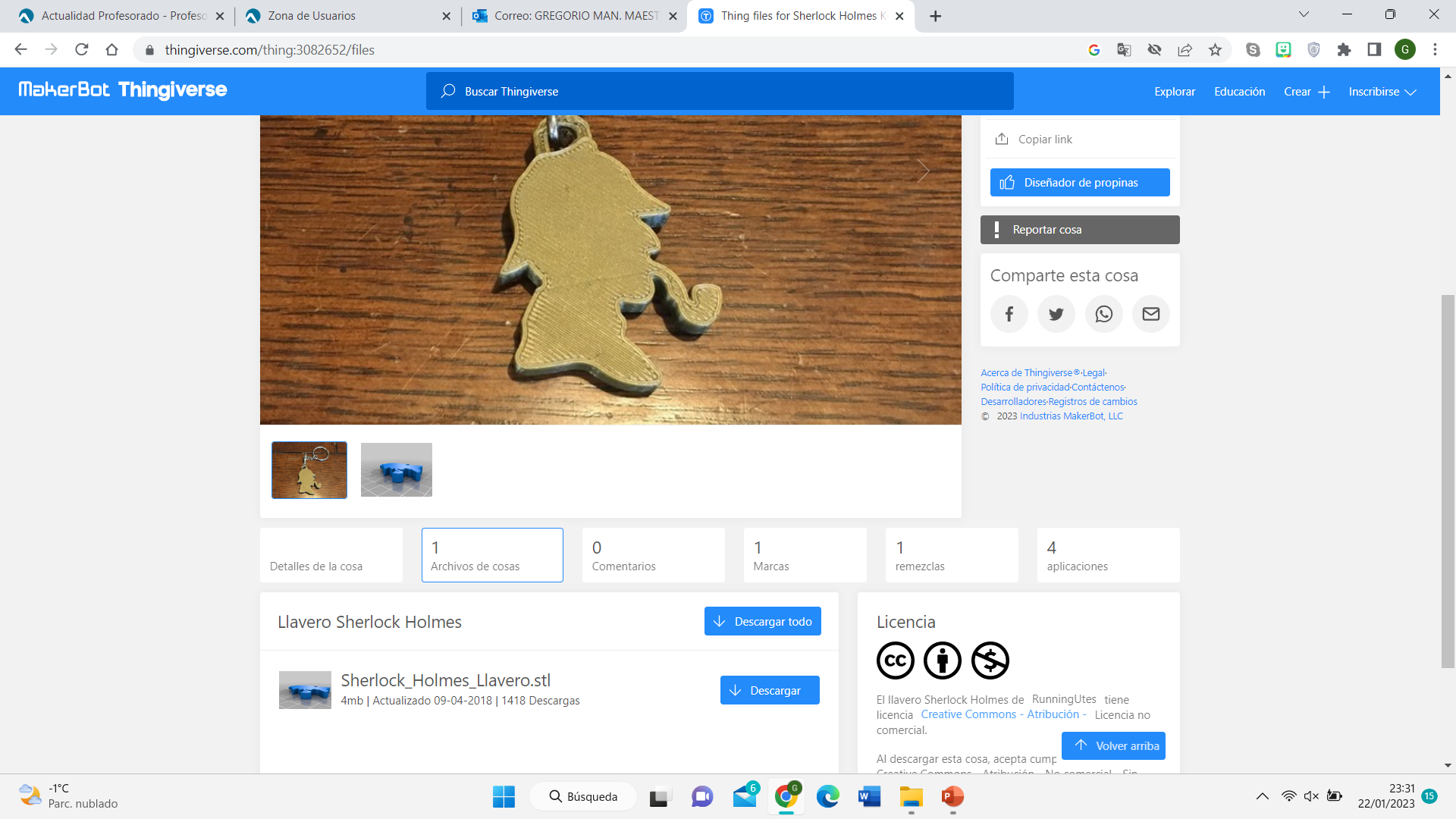 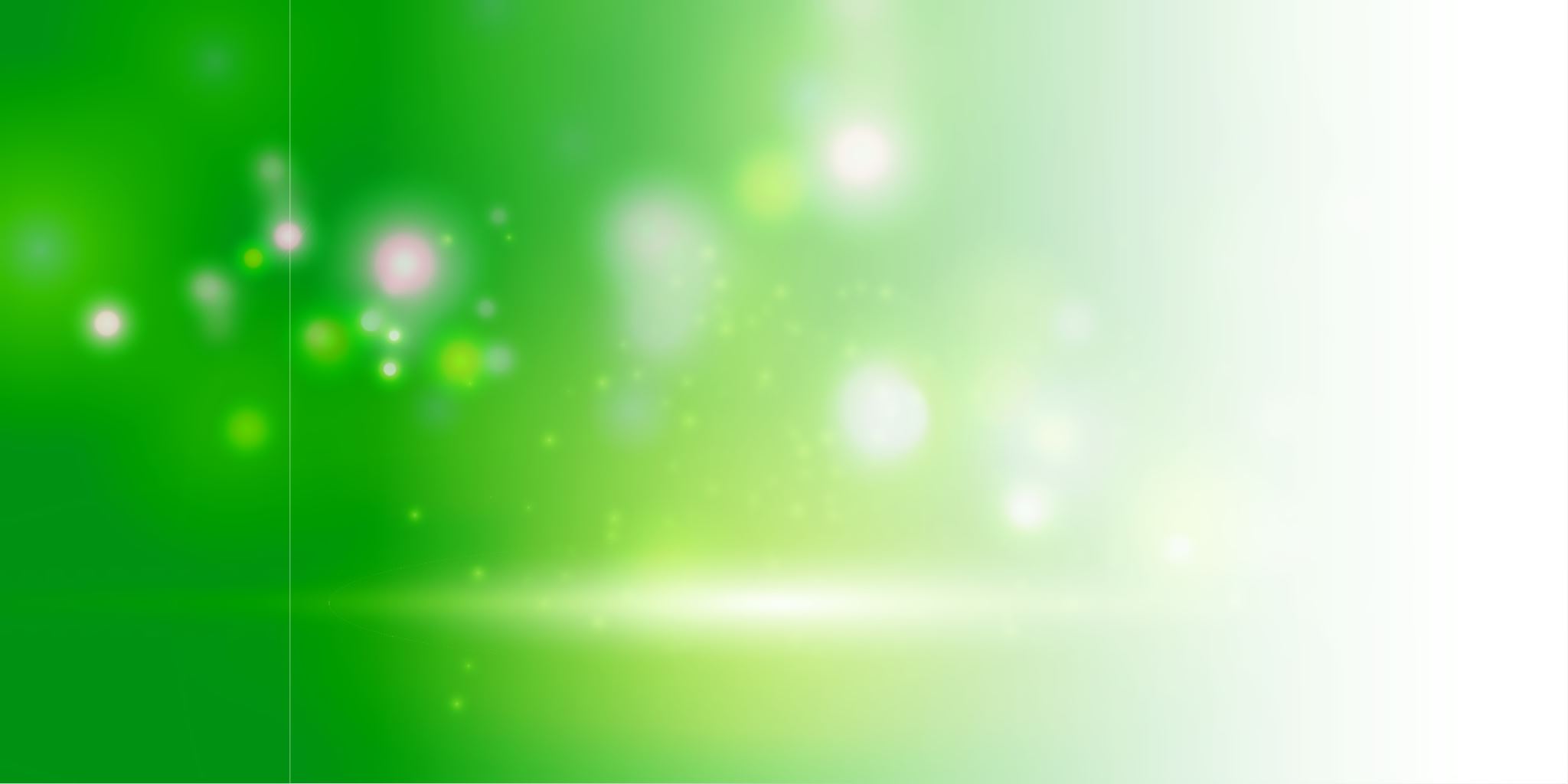 Nuestra impresora
Creality CR10- mini
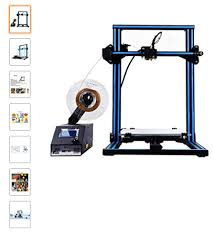 CREALITY CR-10 mini s
NIVELAR LA CAMA
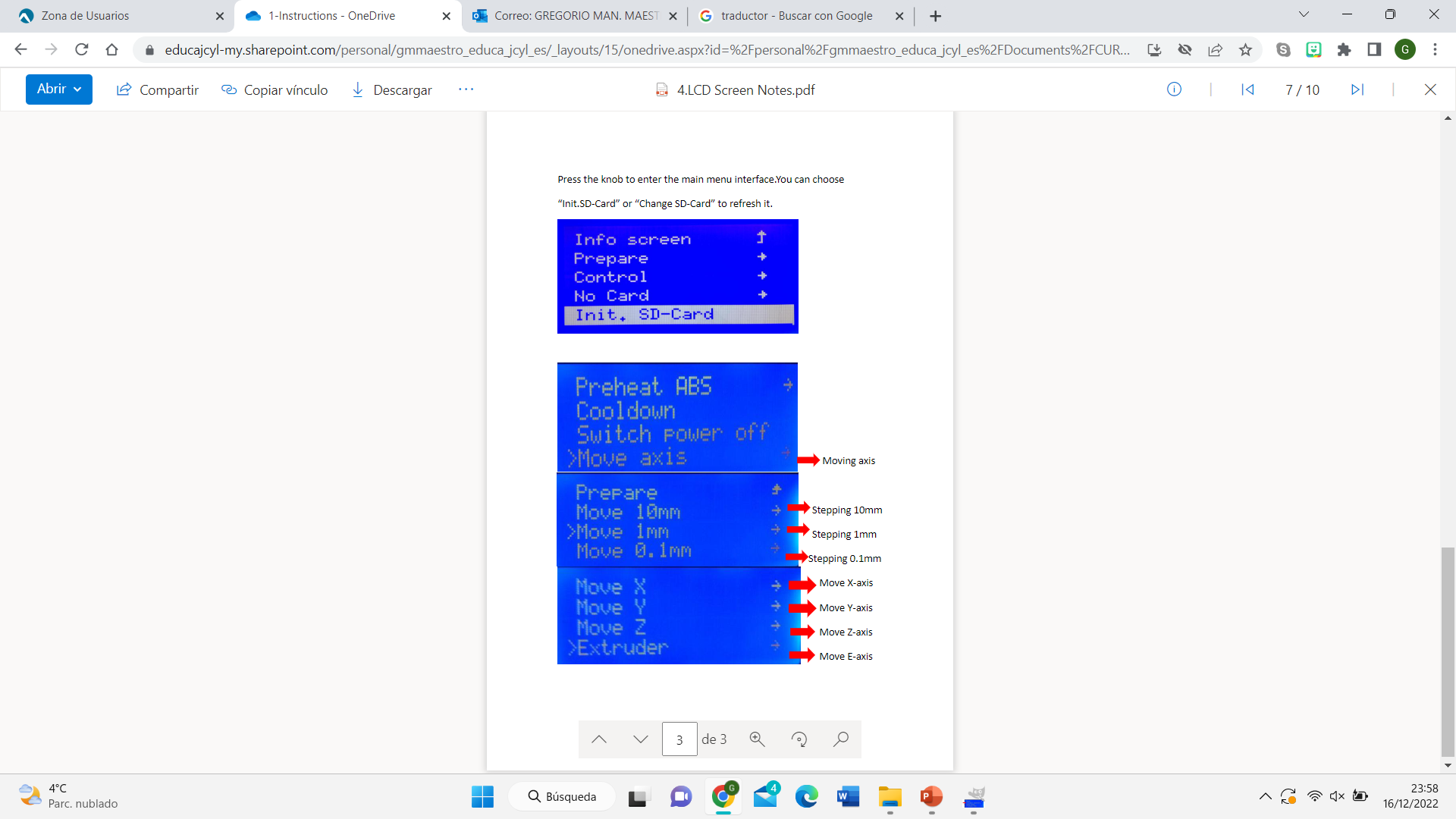 1.- Ir a inicio


2.- Dejar los ejes “x” e “y” sueltos:


3.- PRUEBA del papel (4 esquinas)
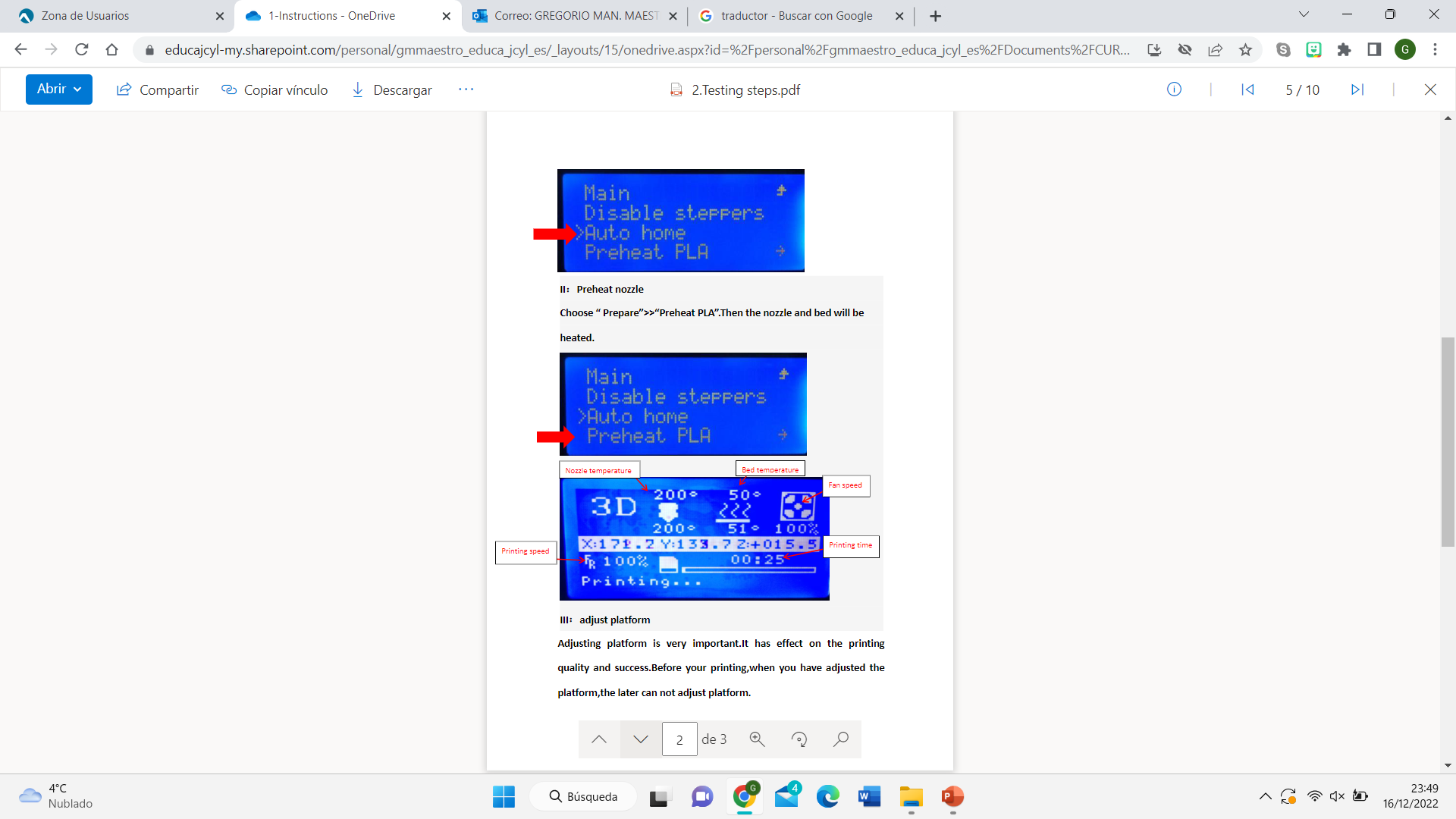 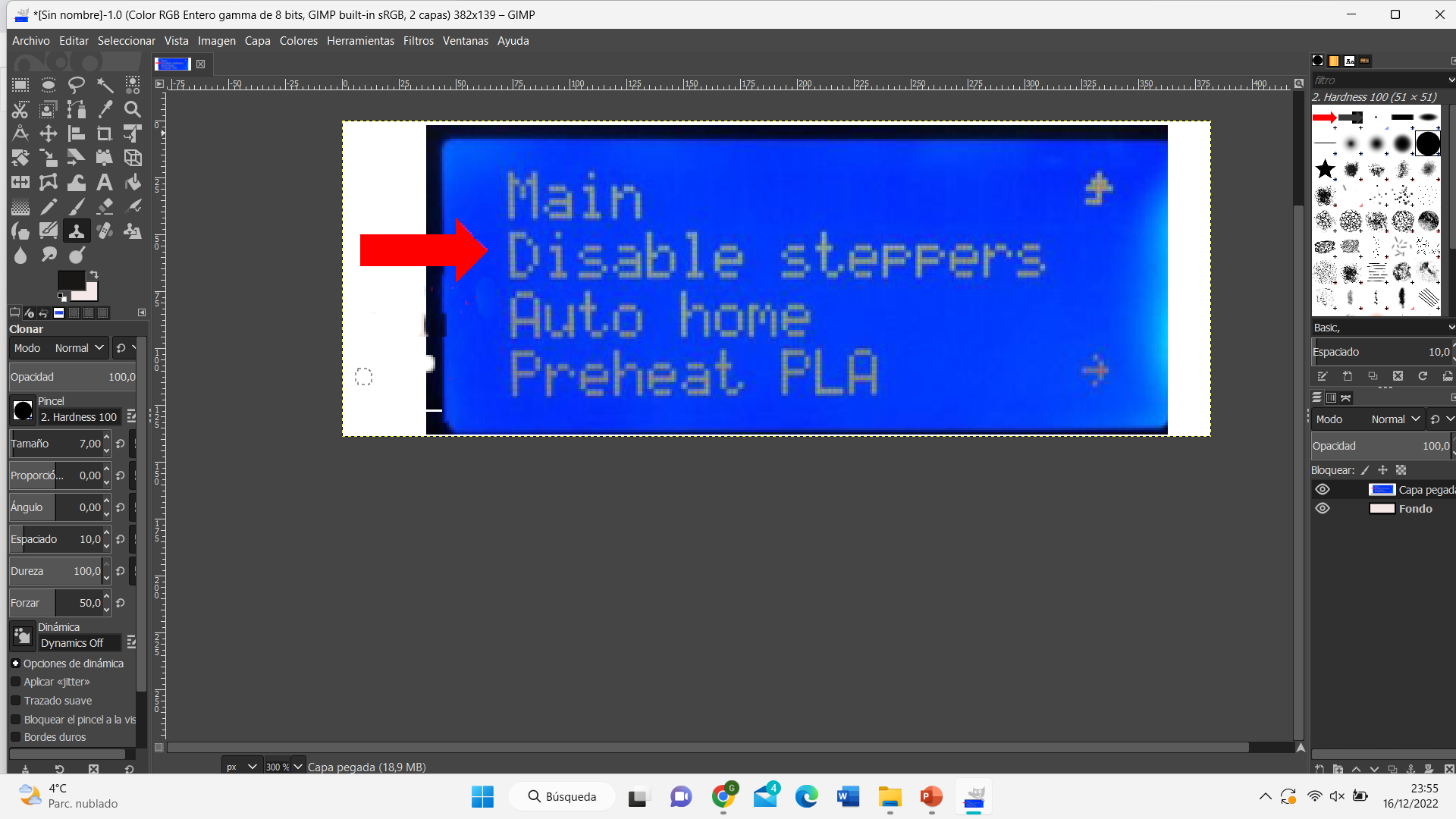 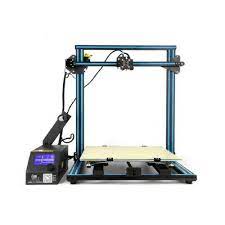 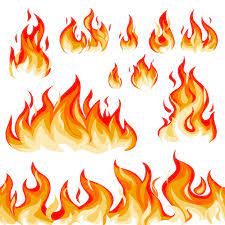 PREPARAR PLA
Temperatura del PLA
Temperatura cama caliente
Ventilador
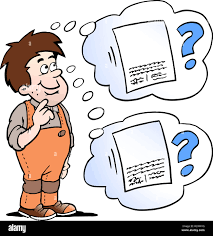 Elegir el objeto a imprimir
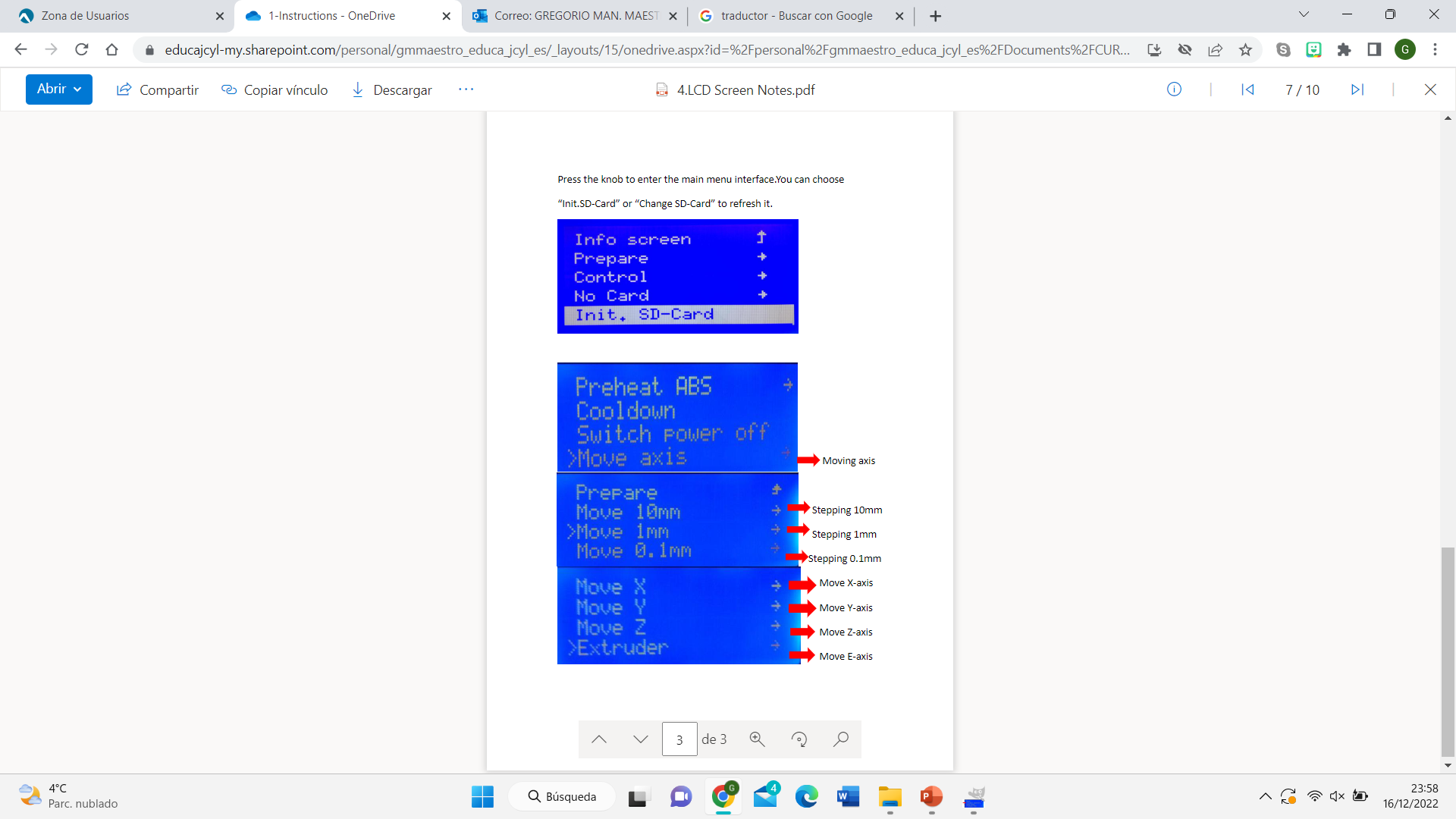 TUNE
Comprobar:
Temperatura fusor
Temperatura cama caliente
Ventiladores
Velocidad de impresión
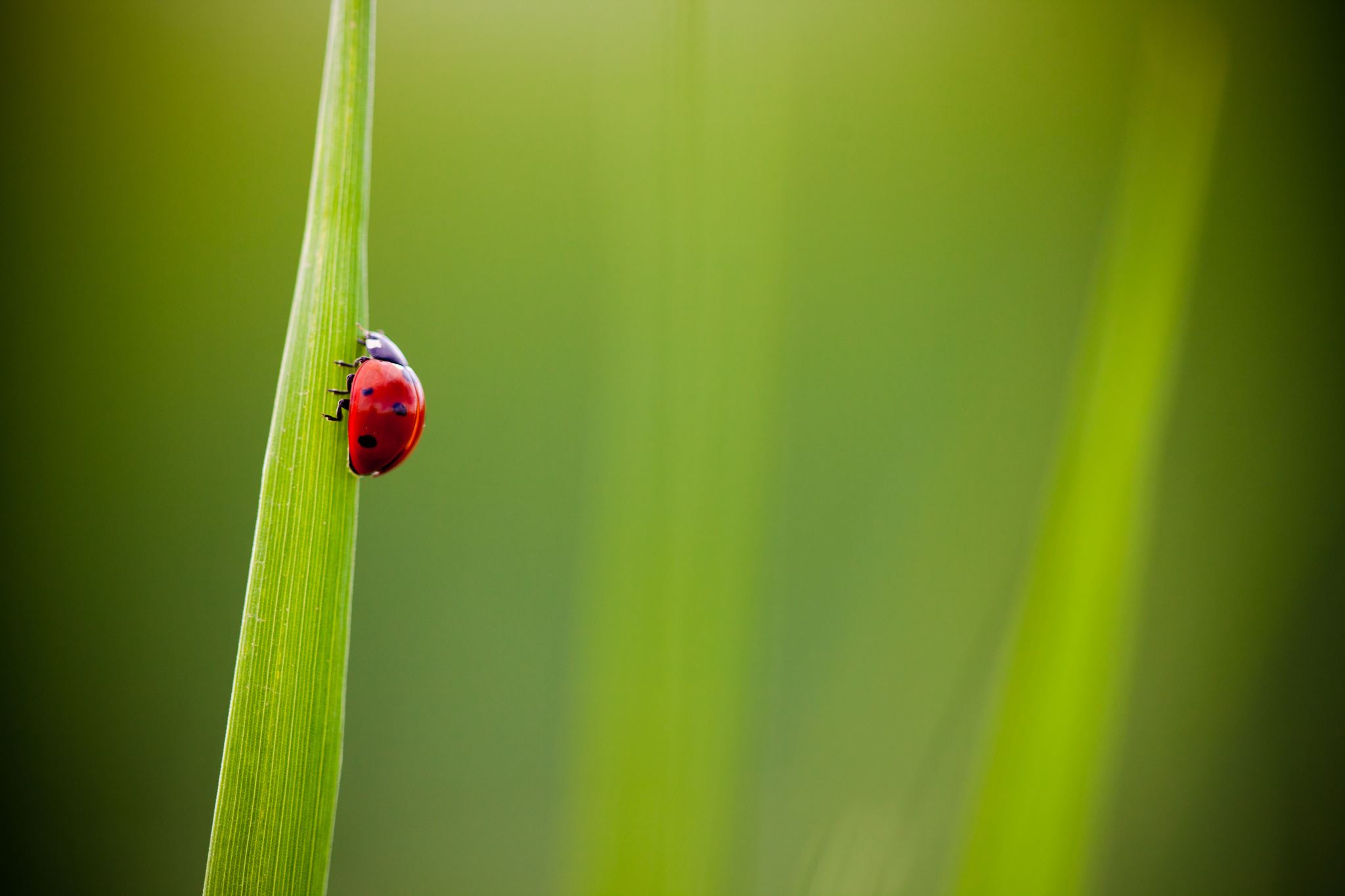 ERRORES FRECUENTES
https://www.leon-3d.es/guia-de-resolucion-de-problemas/
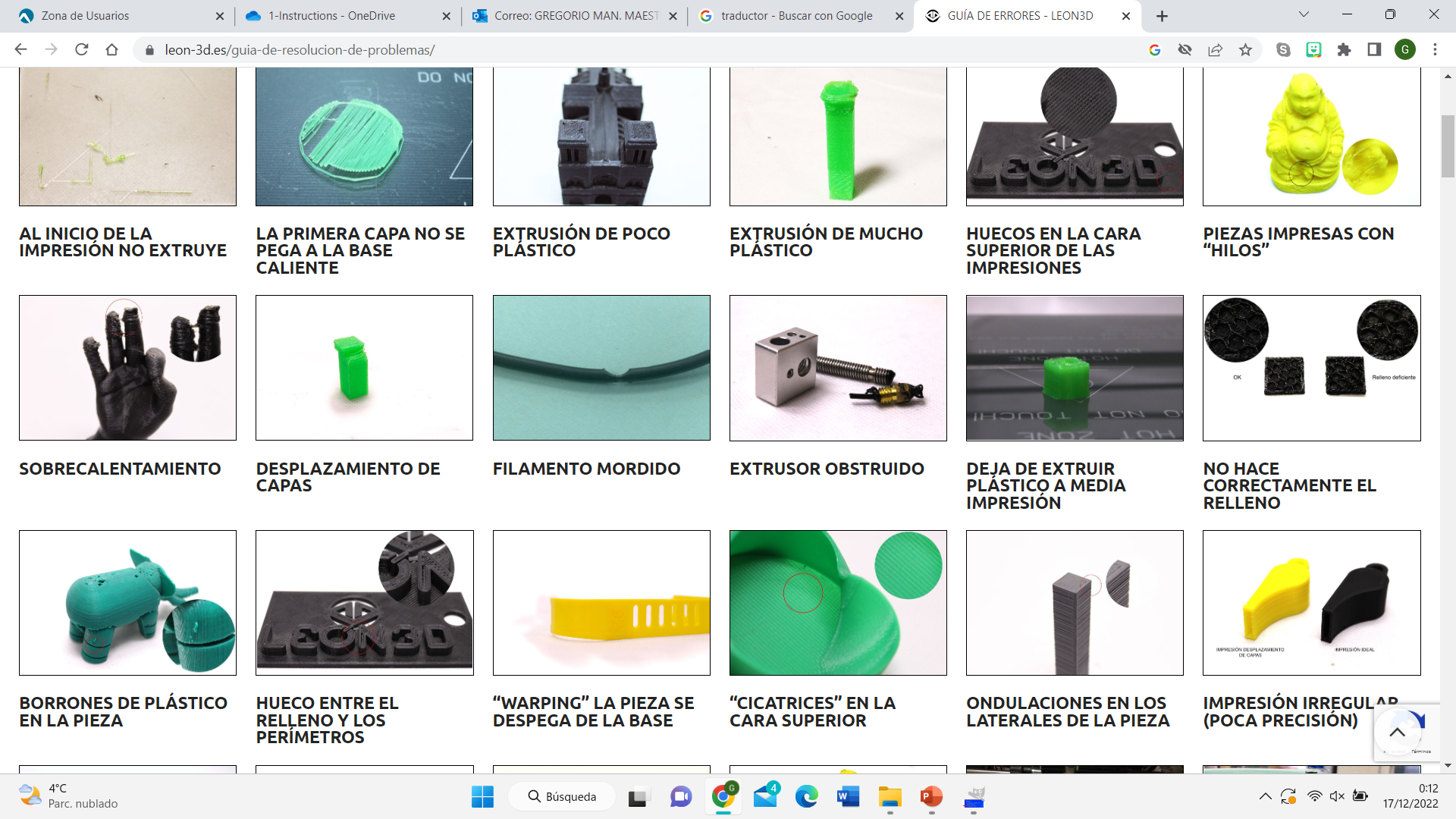 SEGUNDA SESIÓN
DIBUJAR EN 3D
OPCIONES
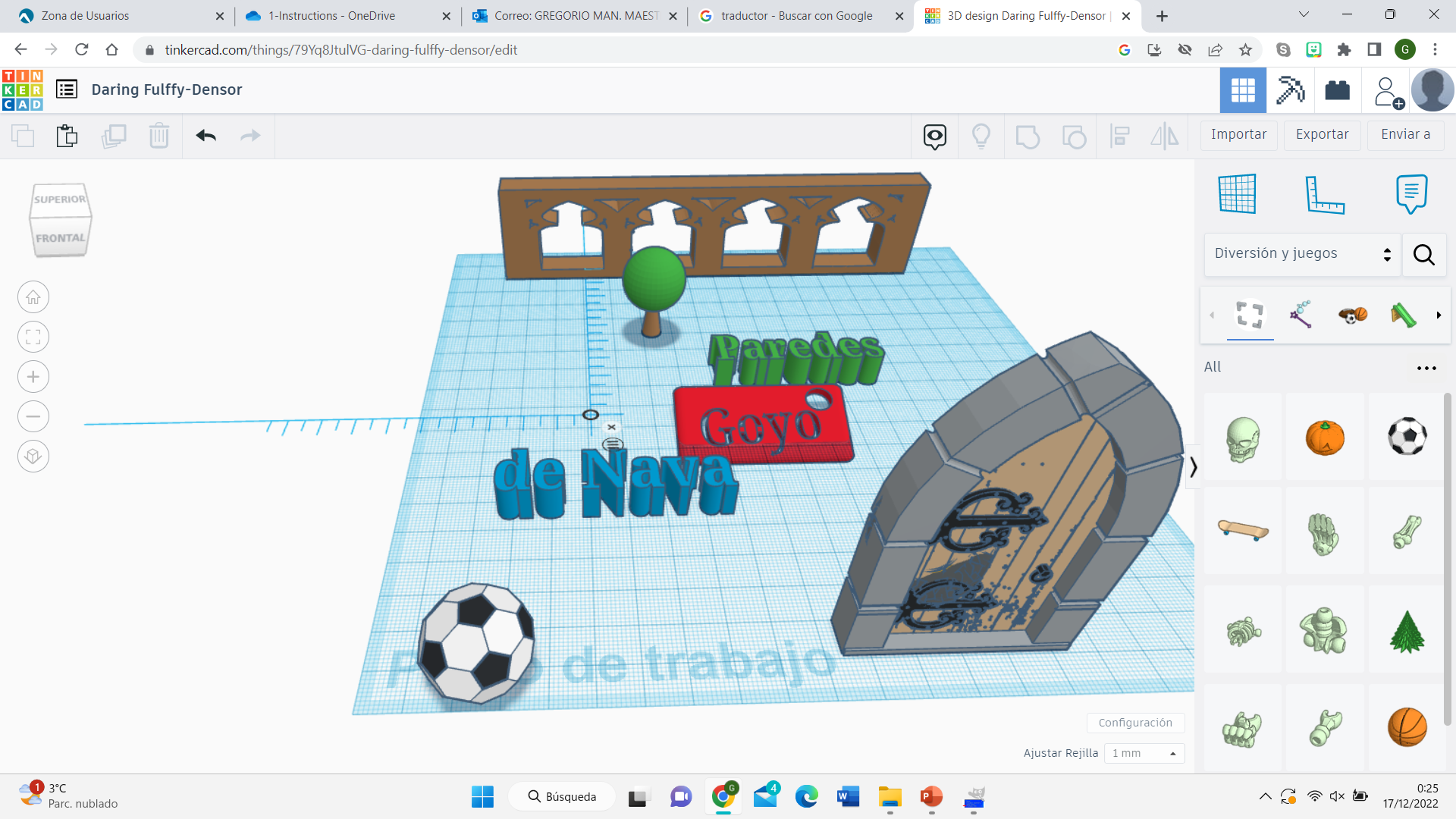 Tinkercad
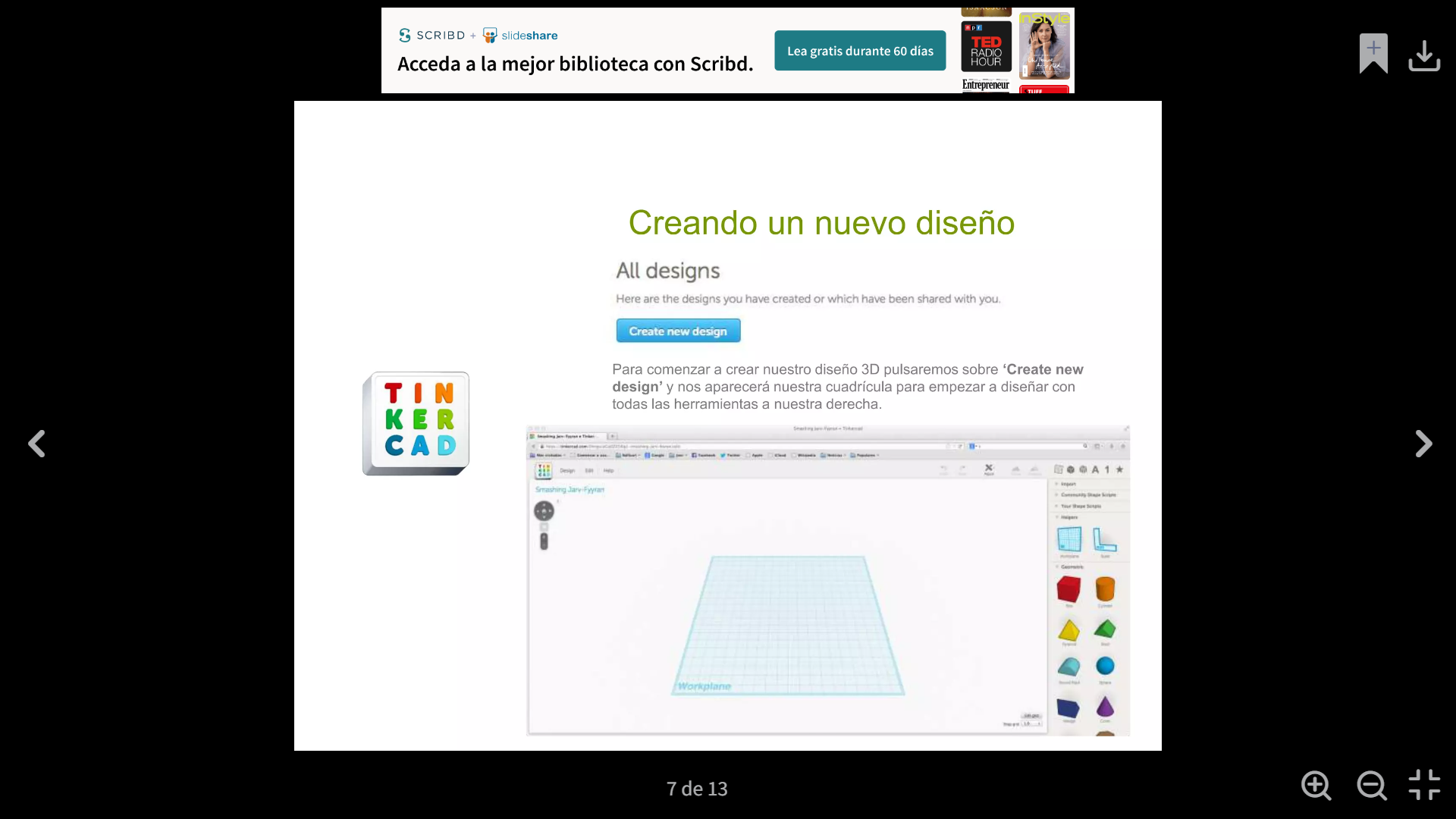 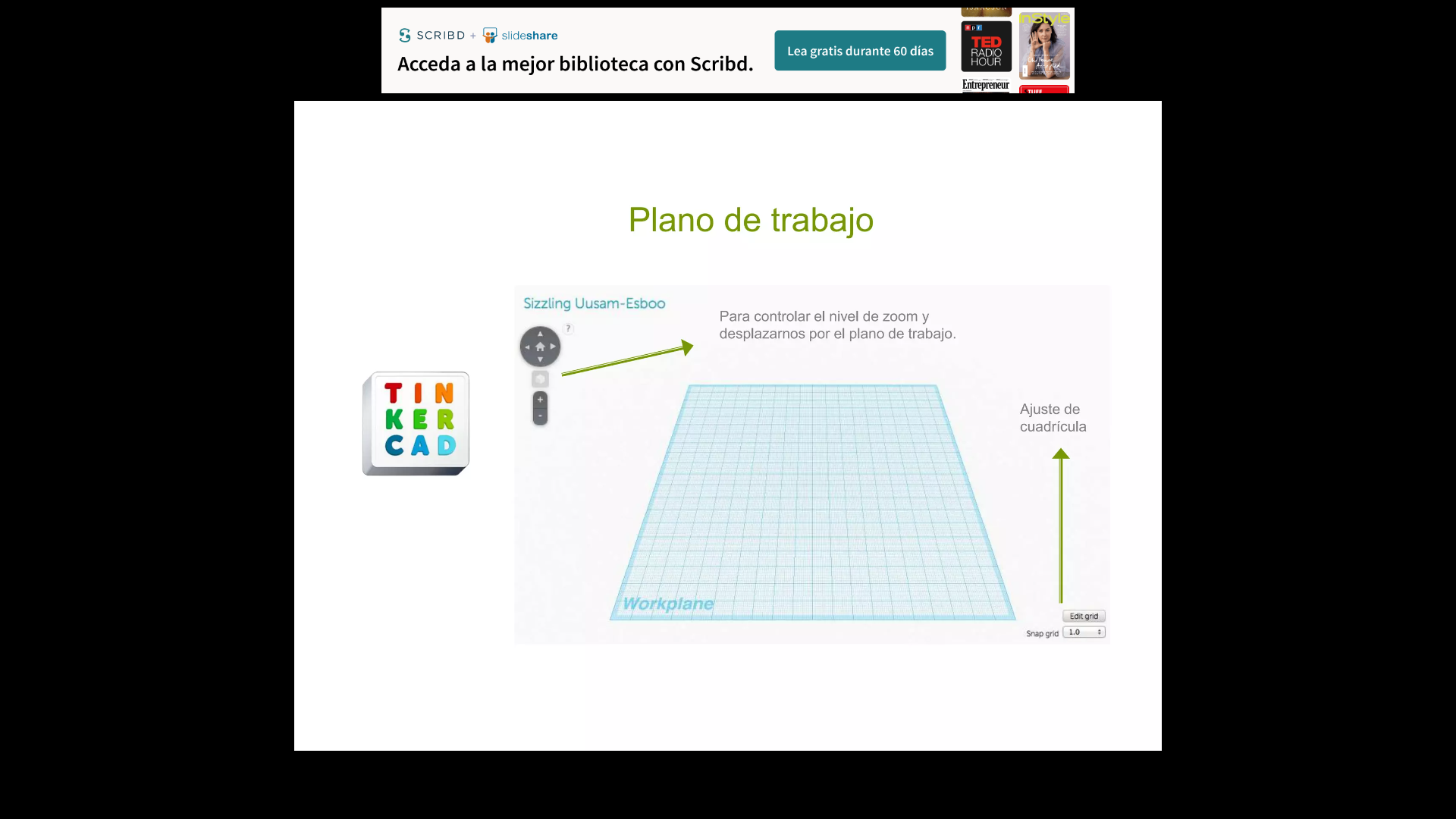 Arrastrar objeto y cambiar medidas
Añadir letras (huecas o no)
Agujero para colocar las llaves
Exportar como  .STL
LLAVERO NORMAL
LLAVERO PUZZLE
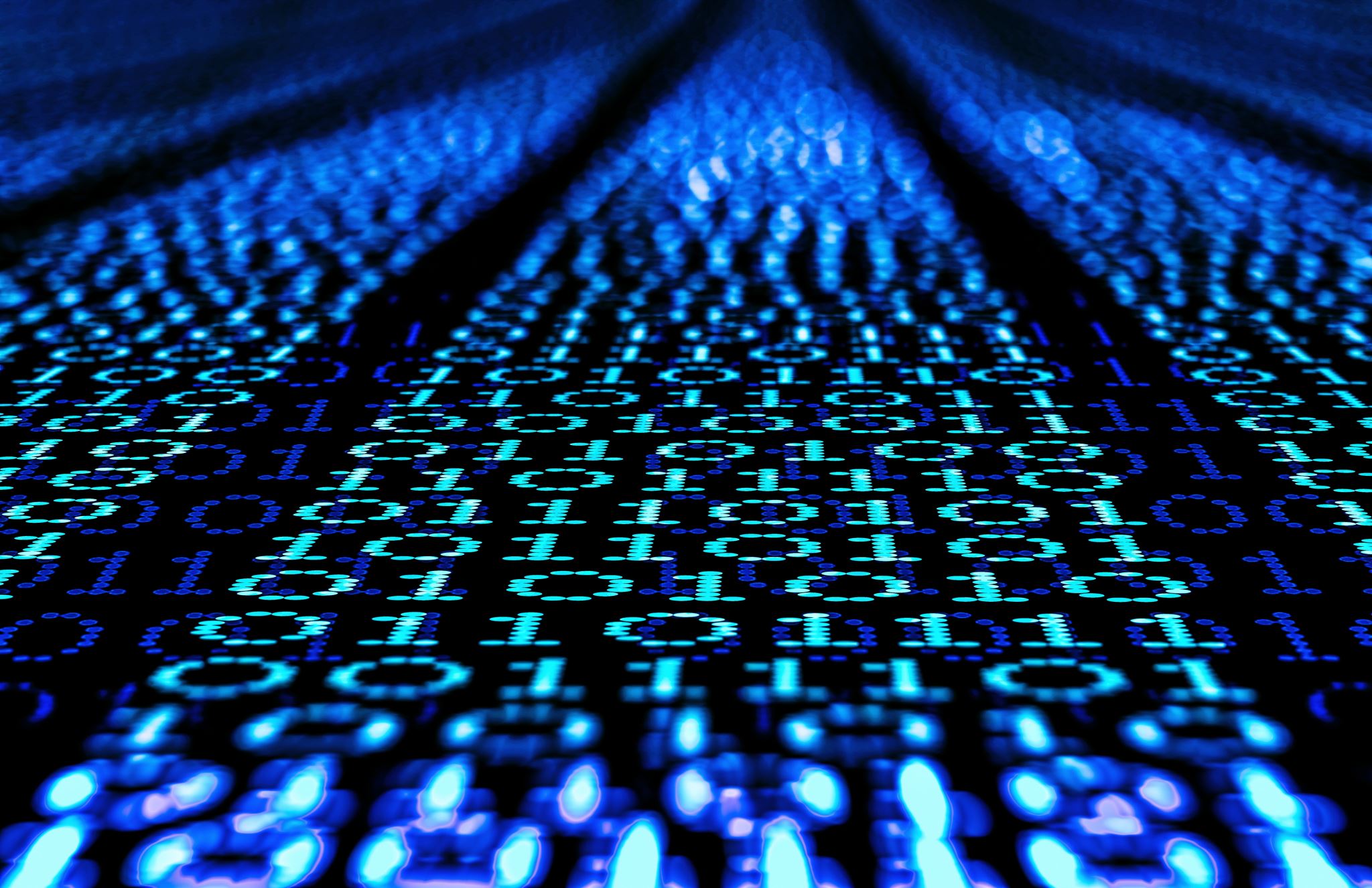 SOFTWAREUltimaker Cura
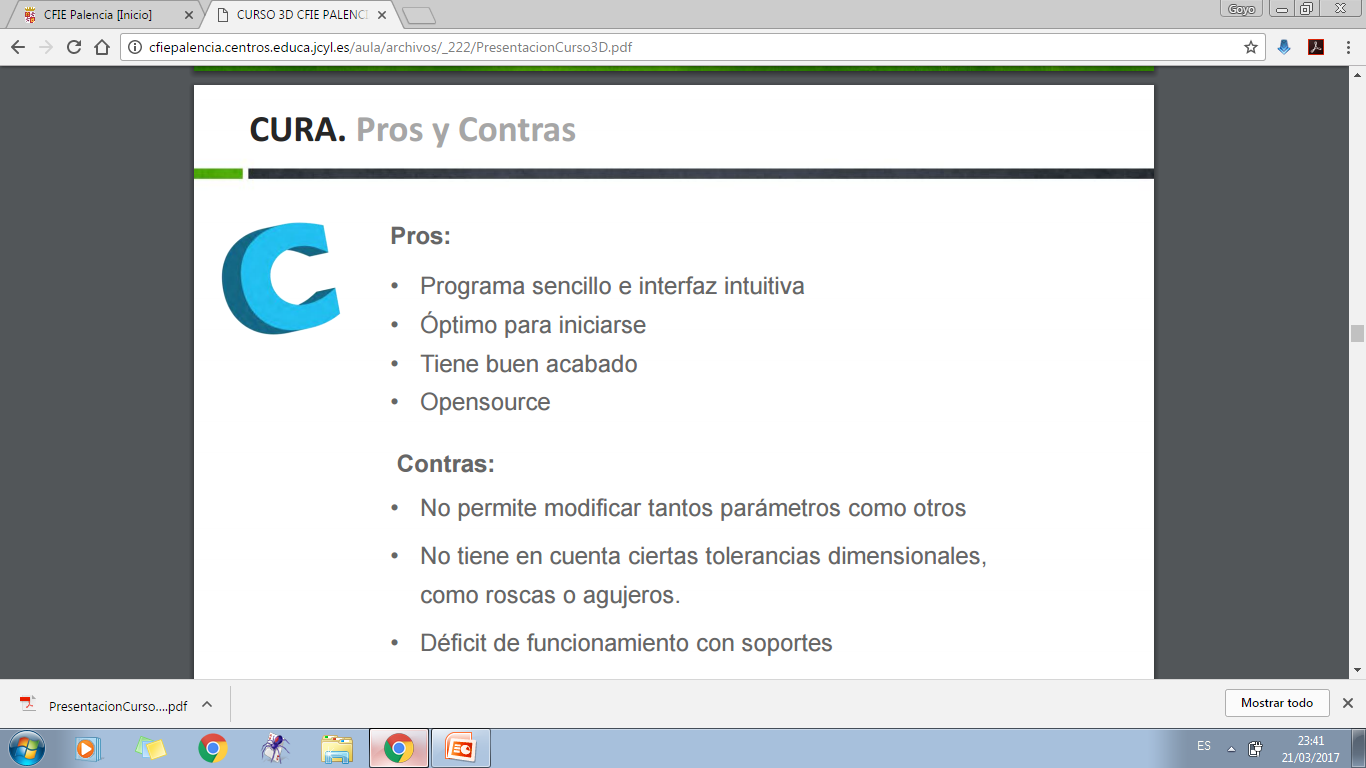 ULTIMAKER CURA
https://web.microsoftstream.com/video/7ed21af6-036d-4c54-9ba3-838e3afb1ea9